Consensus sequences, showing conserved sites, may be represented in different ways
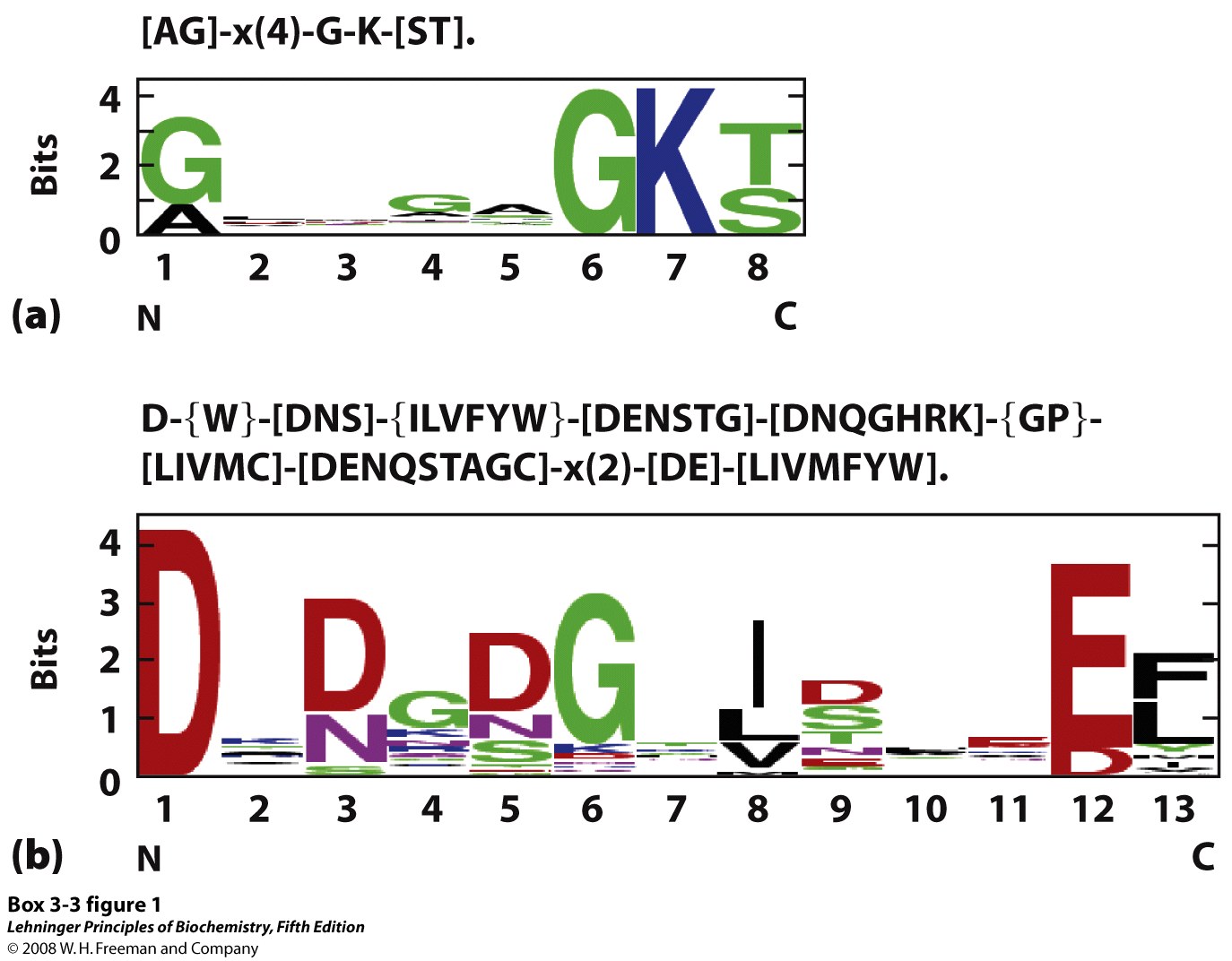 [Speaker Notes: BOX 3-3 FIGURE 1 Representations of two consensus sequences. (a) P loop, an ATP-binding structure; (b) EF hand, a Ca2+-binding structure.]
Differences between orthologous sequences suggest phylogenetic relationships
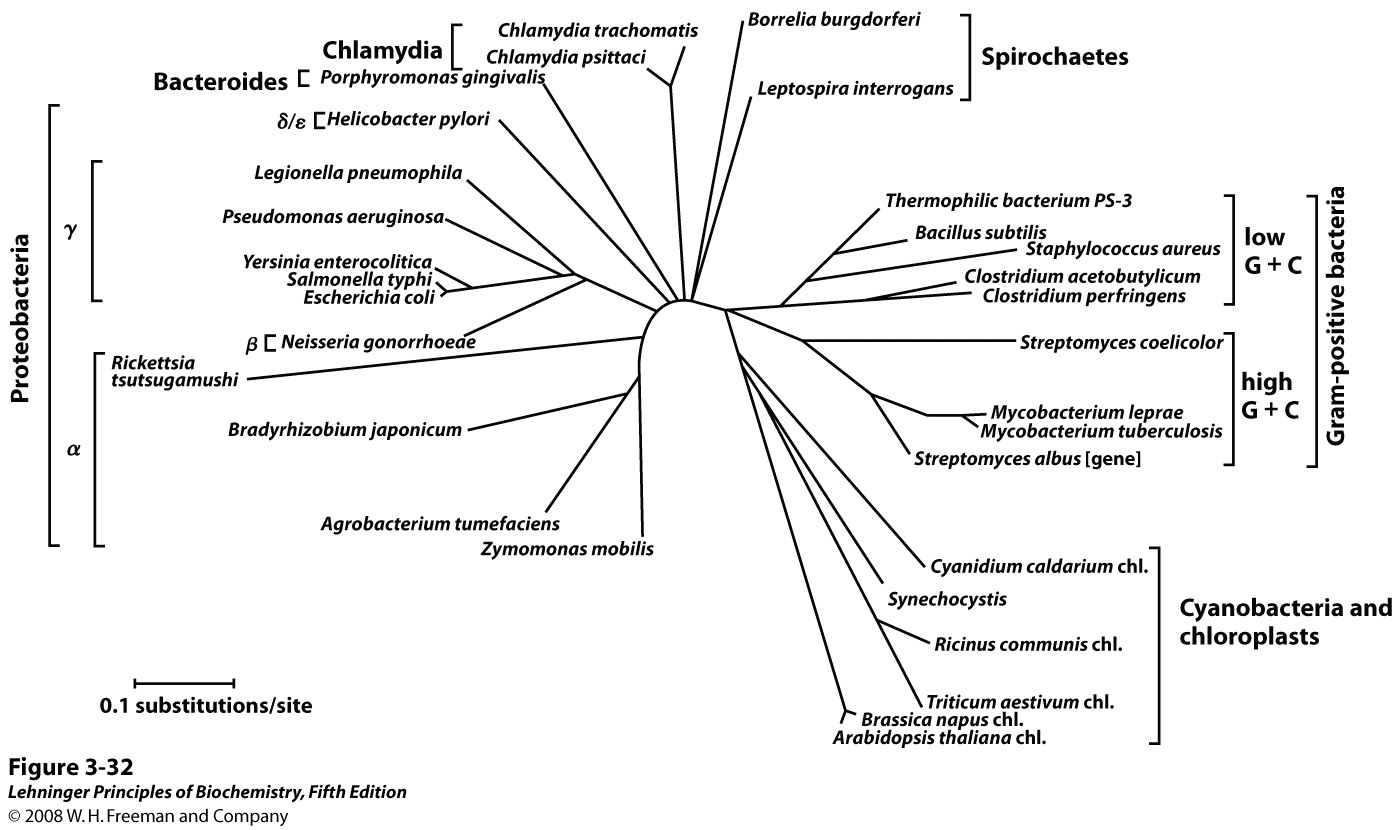 Tree calculated by comparing bacterial GroEL sequences
[Speaker Notes: FIGURE 3-32 Evolutionary tree derived from amino acid sequence comparisons. A bacterial evolutionary tree, based on the sequence divergence observed in the GroEL family of proteins. Also included in this tree (lower right) are the chloroplasts (chl.) of some nonbacterial species.]
Different proteins have different sequence requirements and evolve at different rates
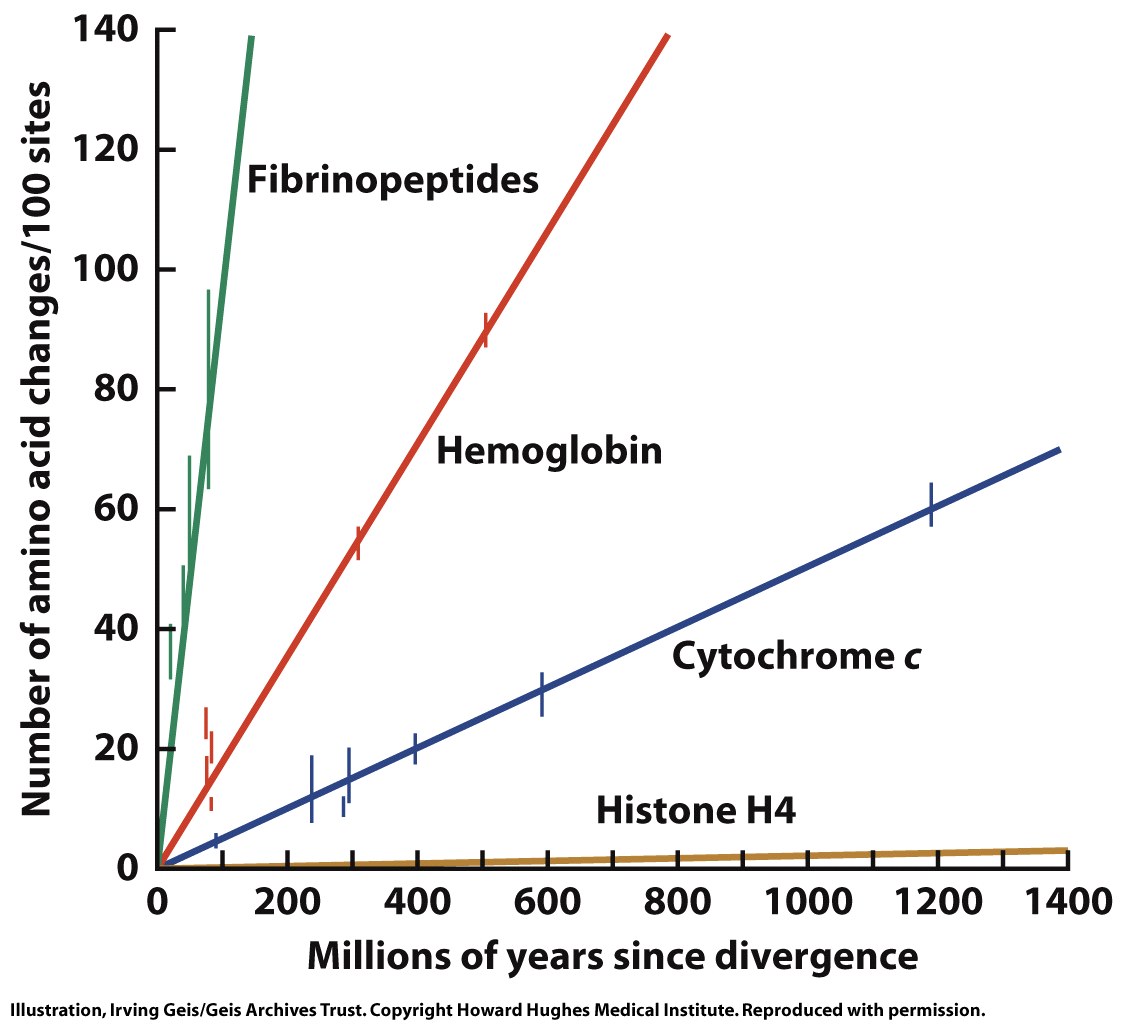 Figure 5-23
Differences between paralogous sequences predict gene duplication events
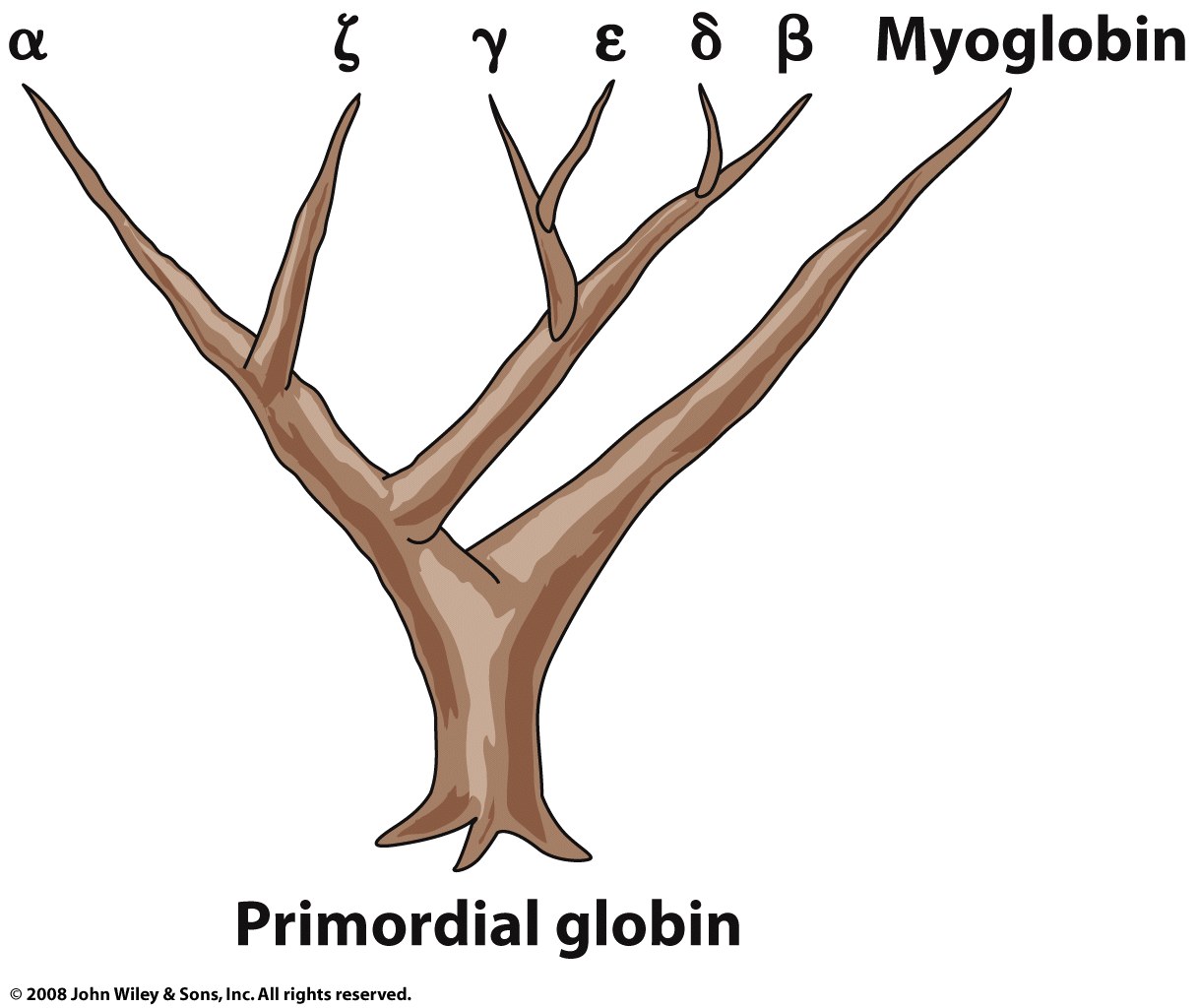 Figure 5-22
The connectivity of functional groups in the protein backbone directs its conformations
R-group direction disfavors certain conformations due to steric clashes
Amide groups love to form H-bonds
Pauling & Corey’s studies of oligopeptides revealed structural requirements of proteins
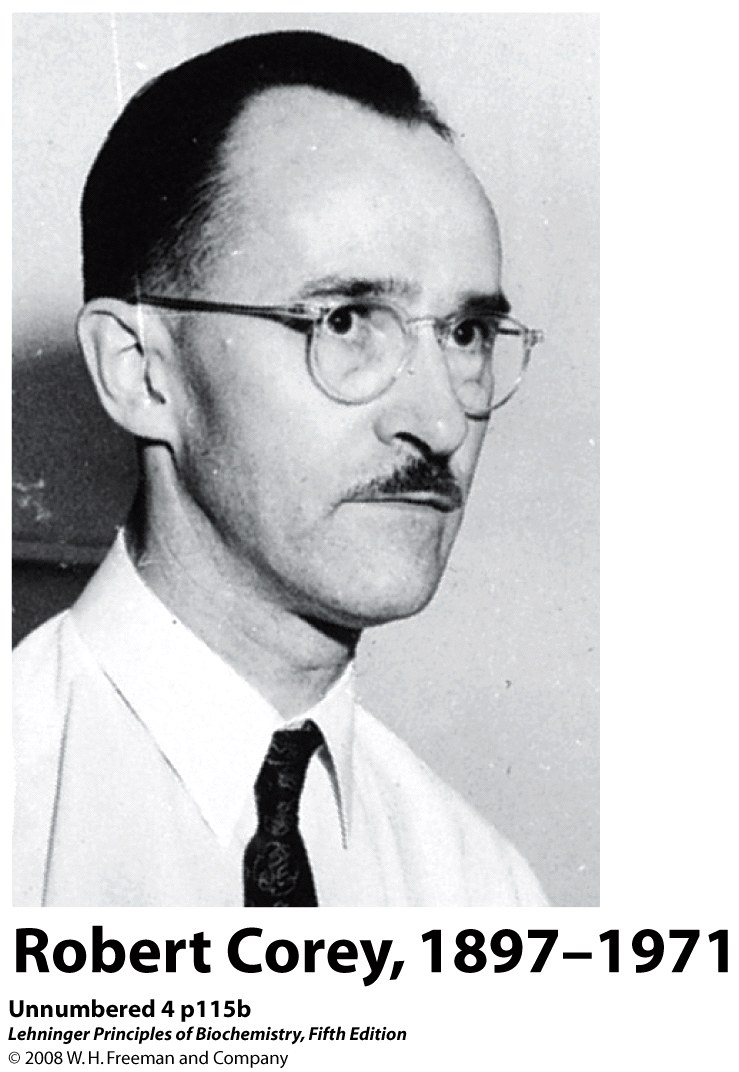 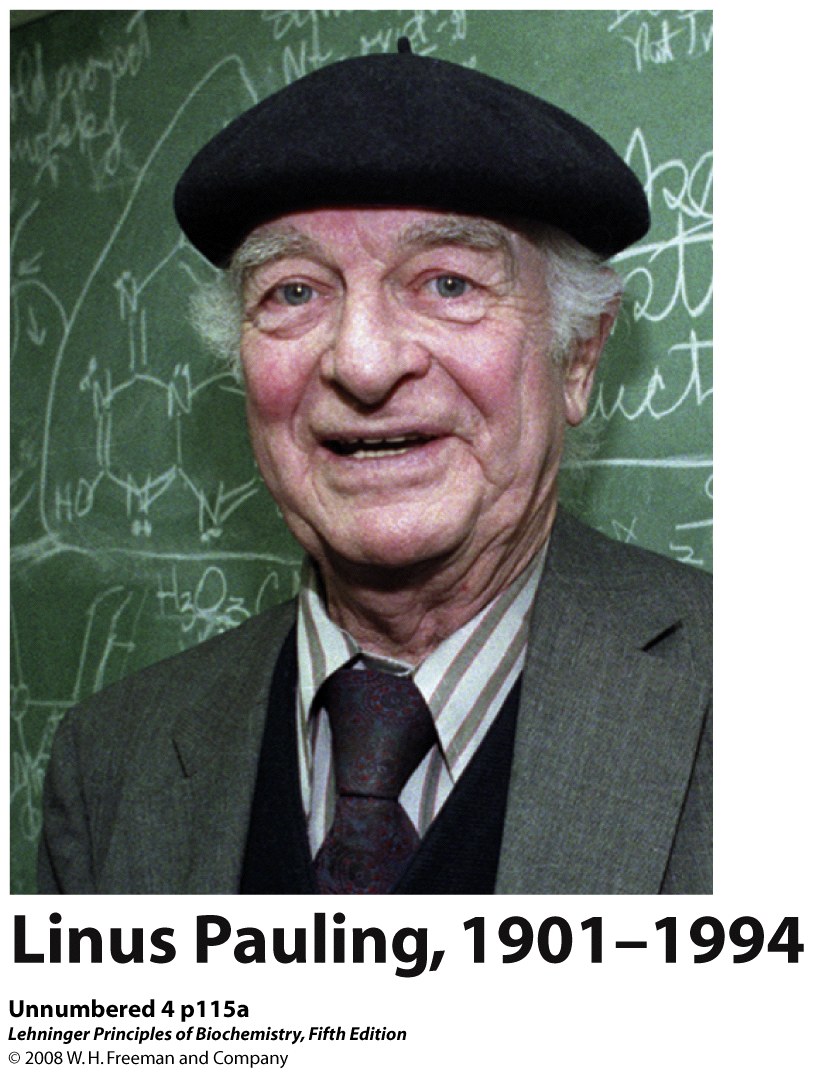 Structural studies of peptides revealed a planar amide group with a short C-N bond
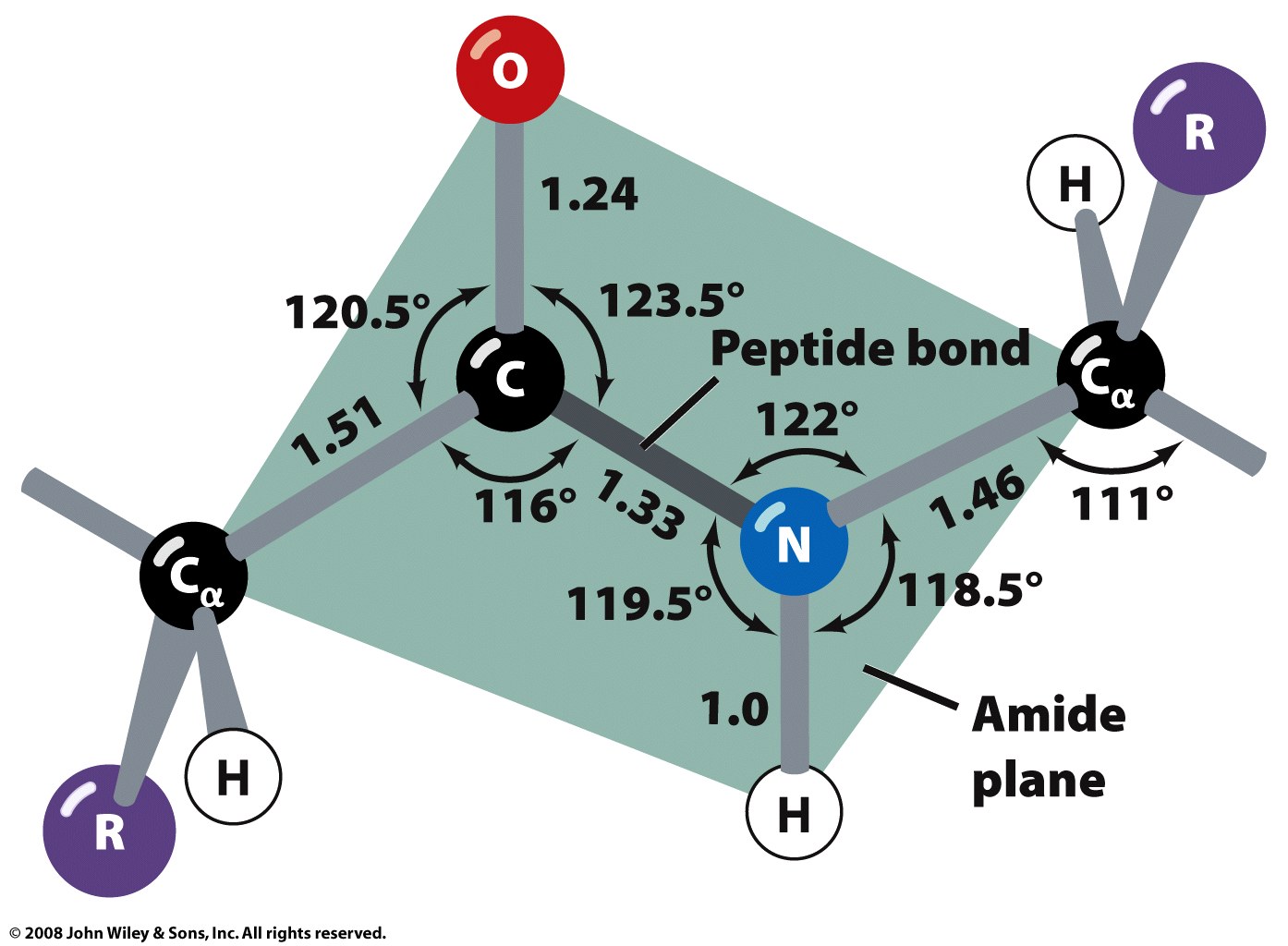 Figure 6-2
Resonance explains the double-bond character of the C-N amide bond
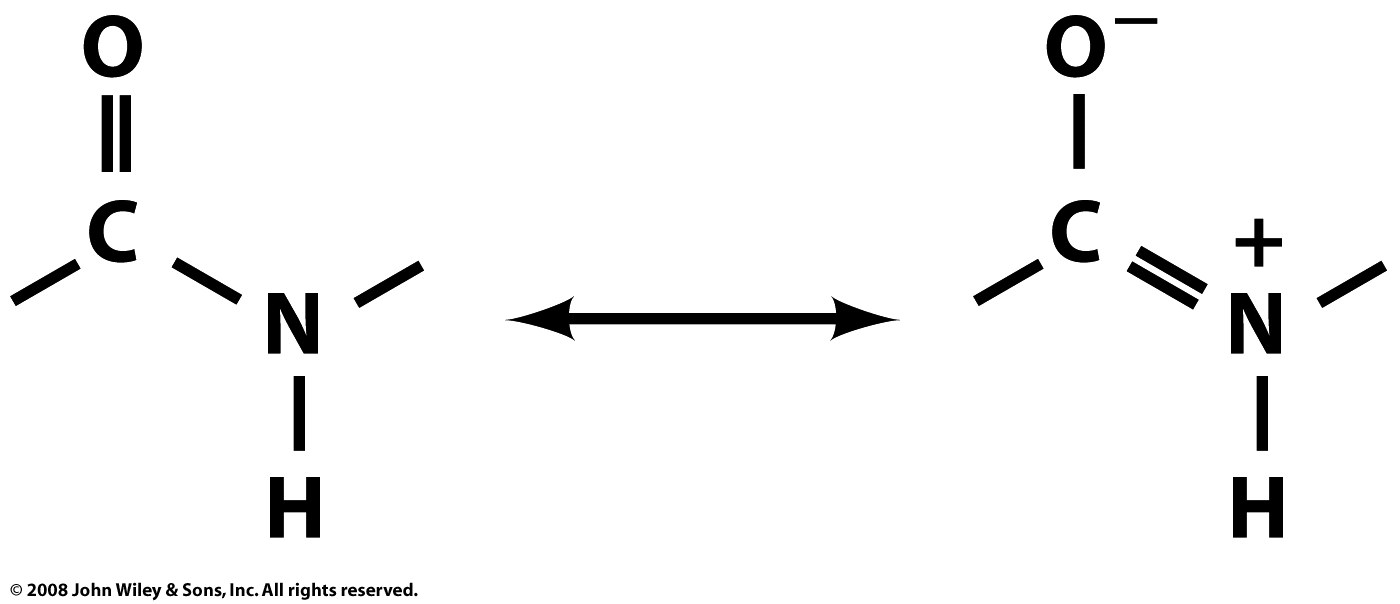 Page 127
The protein backbone (main chain) is a connected series of peptide planes
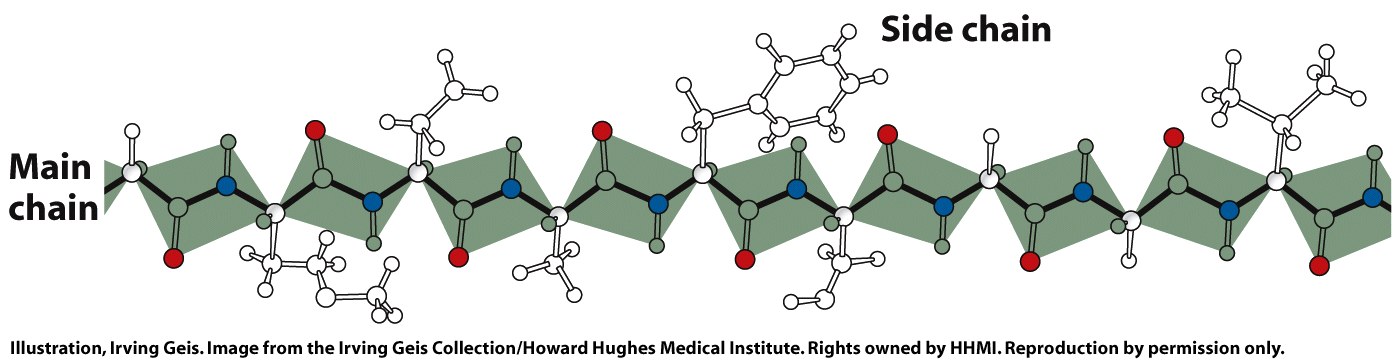 Figure 6-3
Although fixed along the amide bond, the backbone may rotate about the other bonds
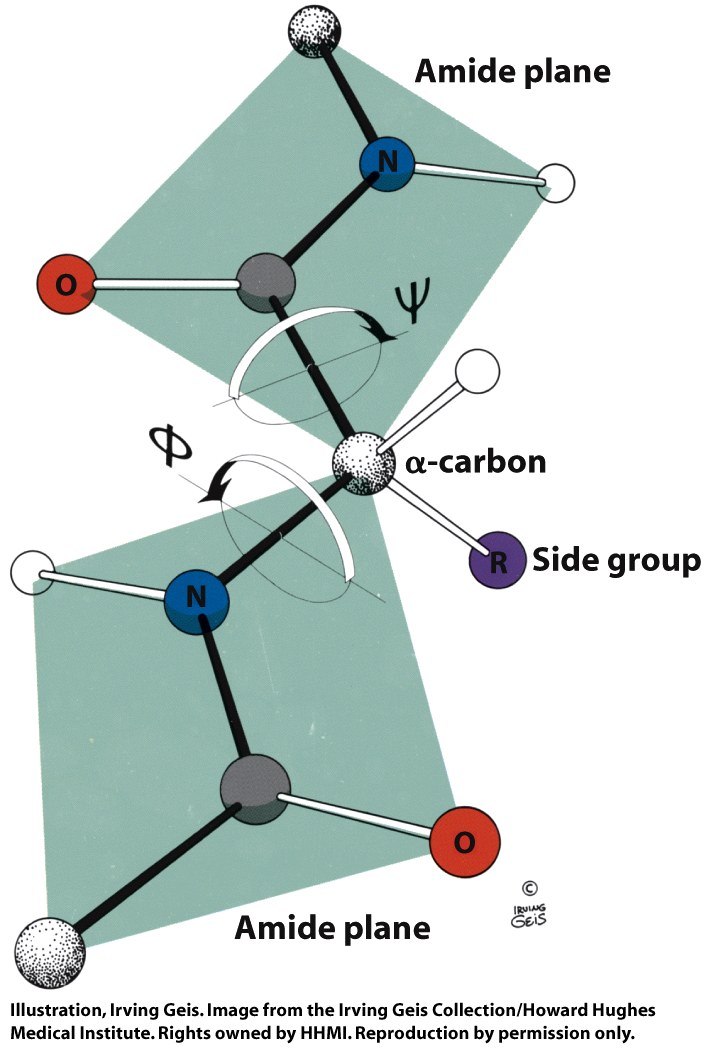 Dihedral angle: the angle between two planes
Figure 6-4
Looking down the C-X bond, the value of  or  increases as the rear group rotates CW
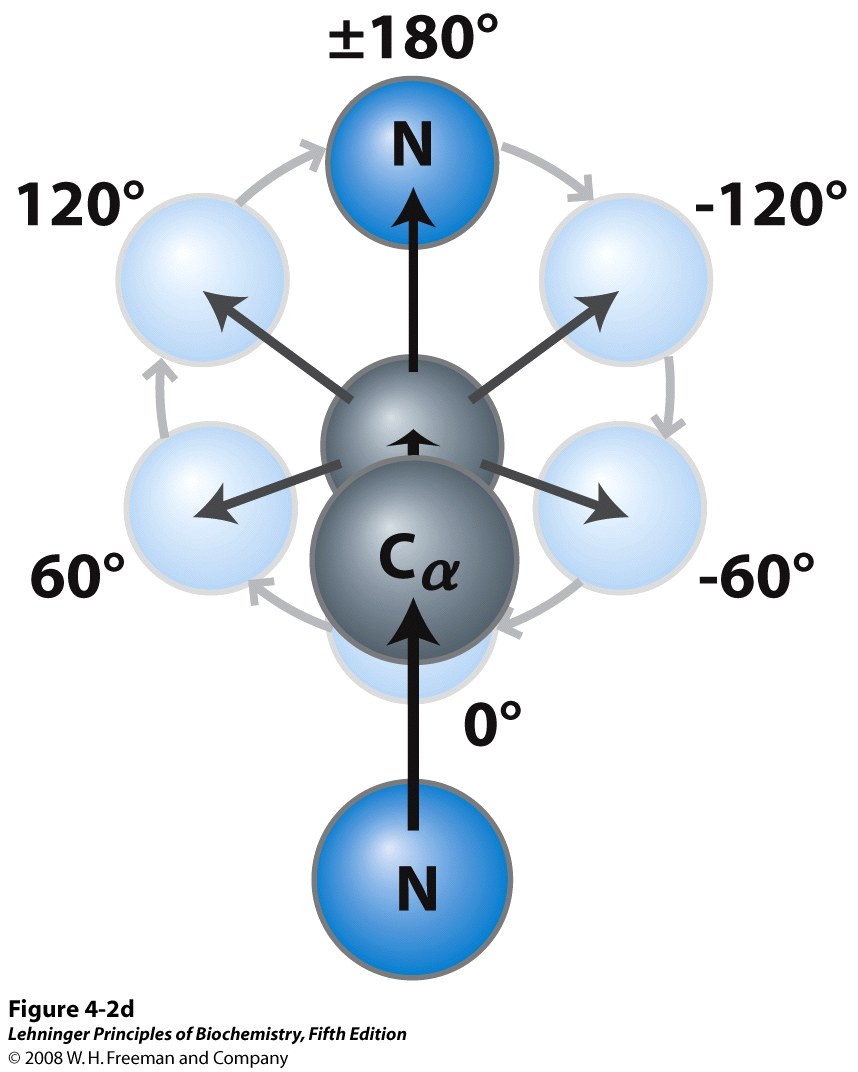 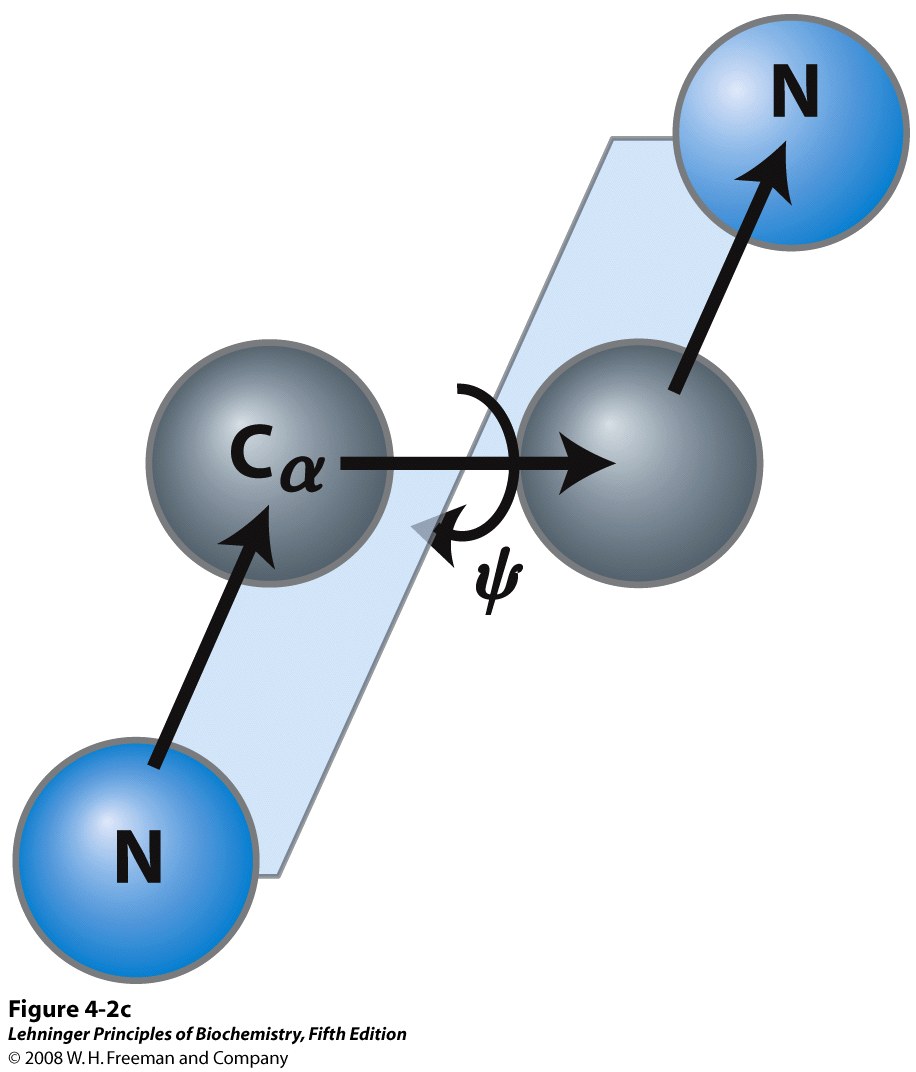 [Speaker Notes: FIGURE 4-2c The planar peptide group. (c) The atoms and planes defining Ψ.]
Some values of  and  correspond to overlap of atoms (steric clashes)
Ex: Backbone-backbone clash
0, 180
Ex: Backbone-side chain clash
120, 180
The Ramachandran plot depicts favorable, allowed, and disallowed backbone angles
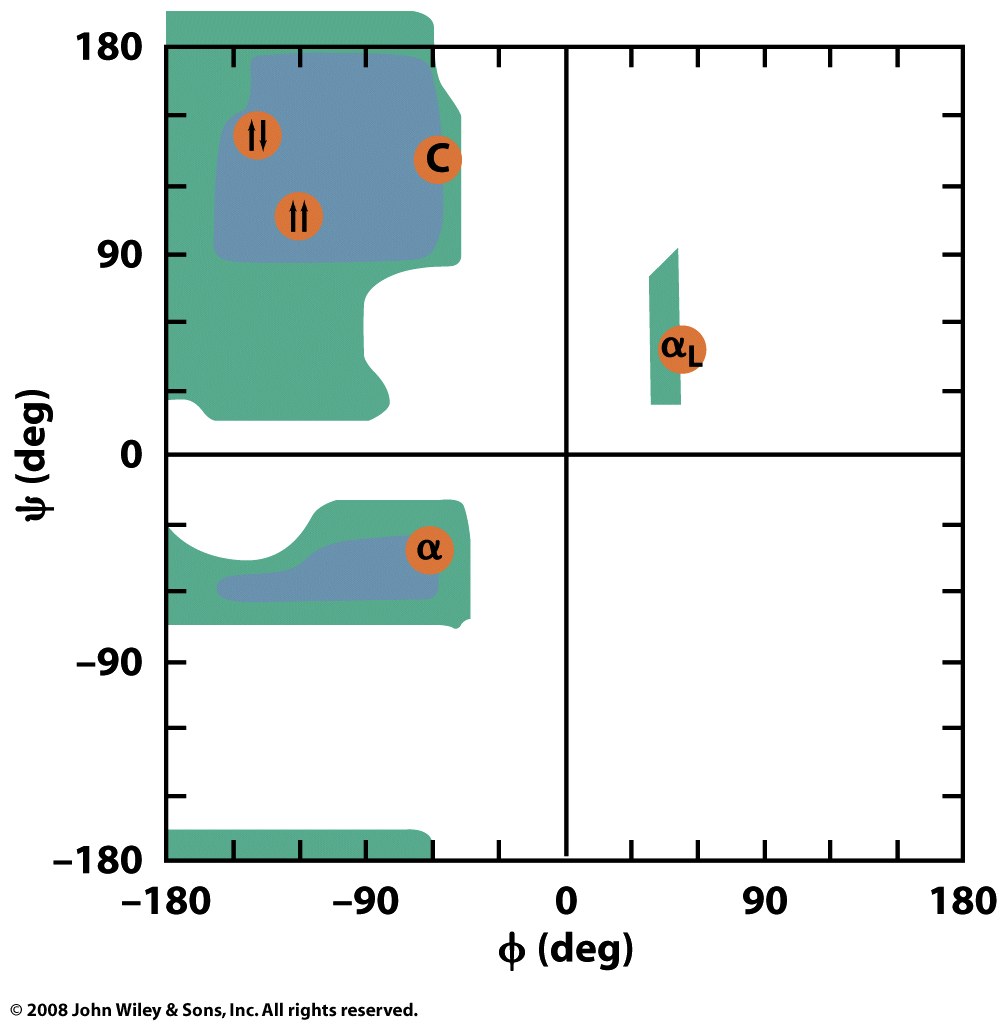 Figure 6-6
Pauling, Corey, and Herman Branson predicted the major secondary structures
They considered:
Planarity of peptide bond
Measured bond lengths and angles within the peptide plane
Allowed  and  dihedral angles
Favorable hydrogen-bonding arrangements of backbone groups
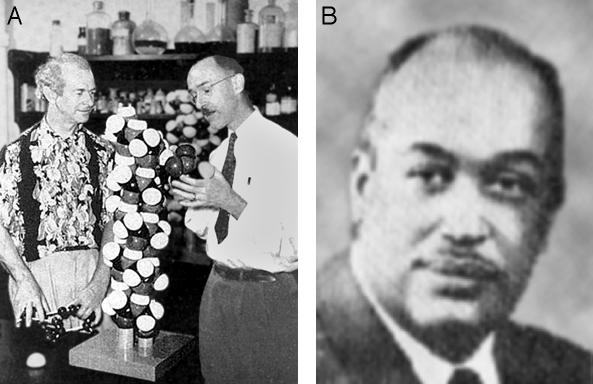 The α-helix forms within a continuous strech of the polypeptide chain
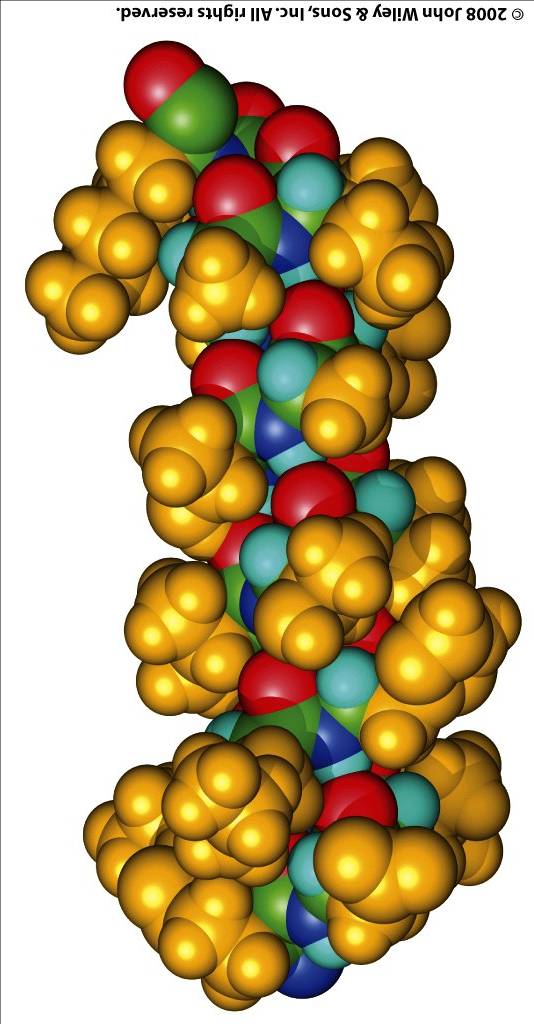 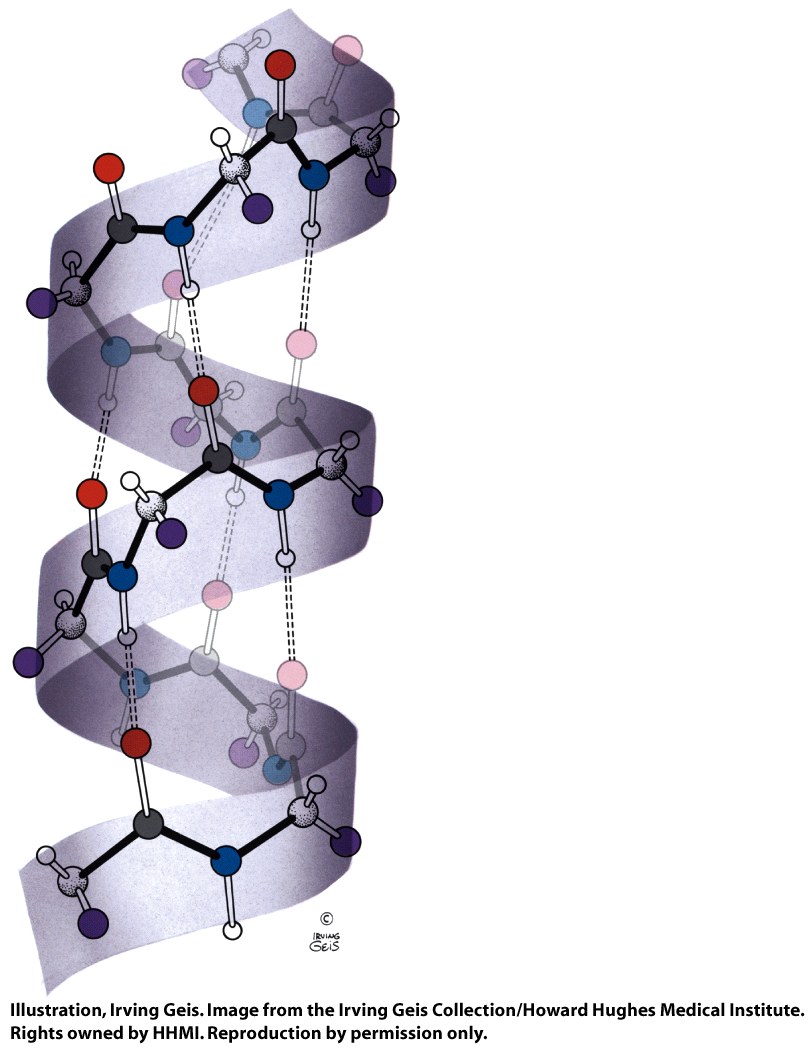 N-term
prototypical 
 = -57
ψ = -47
5.4 Å rise,
3.6 aa/turn

 1.5 Å/aa
C-term
The α-helix is a right-handed helix
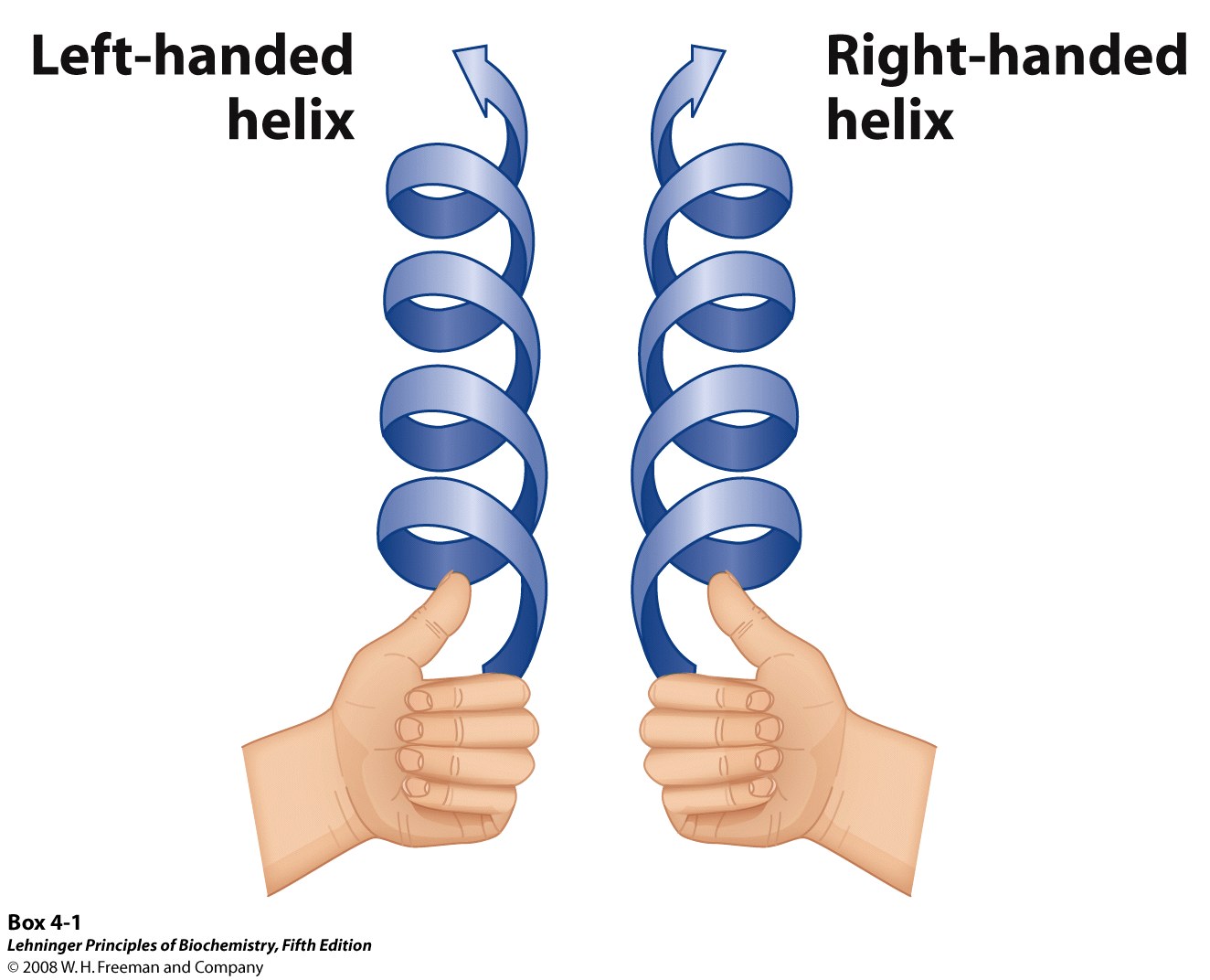 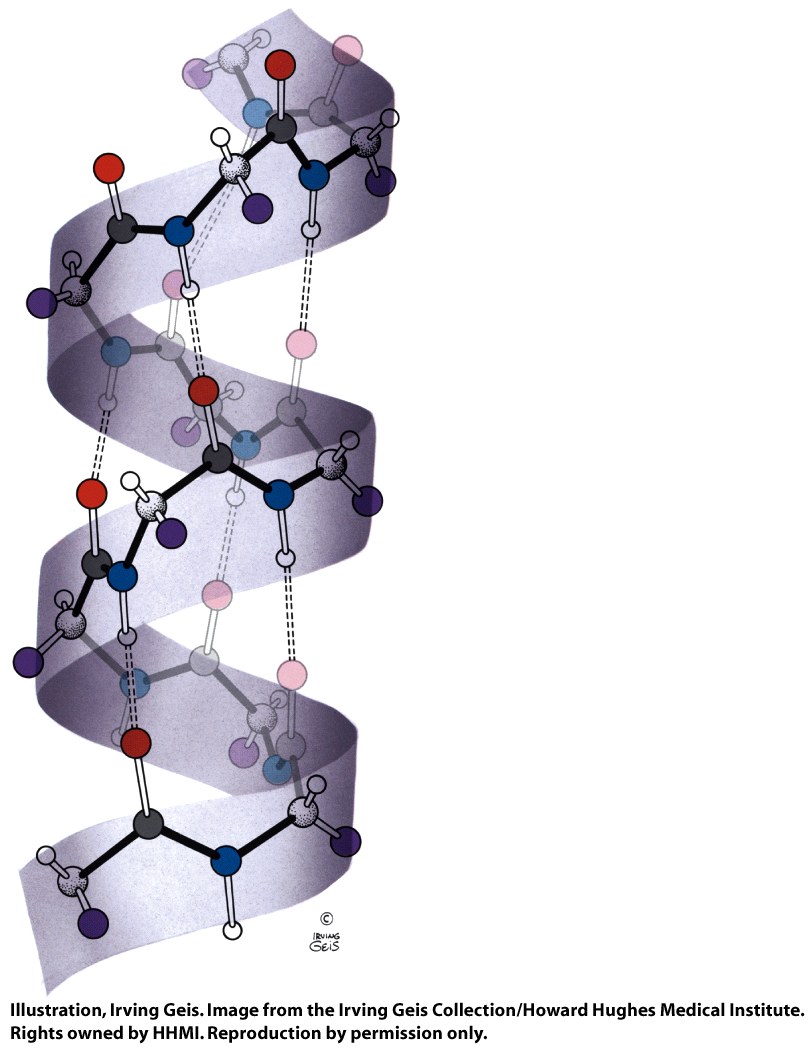 α-Helices have a dipole moment, due to unbonded and aligned N-H and C=O groups
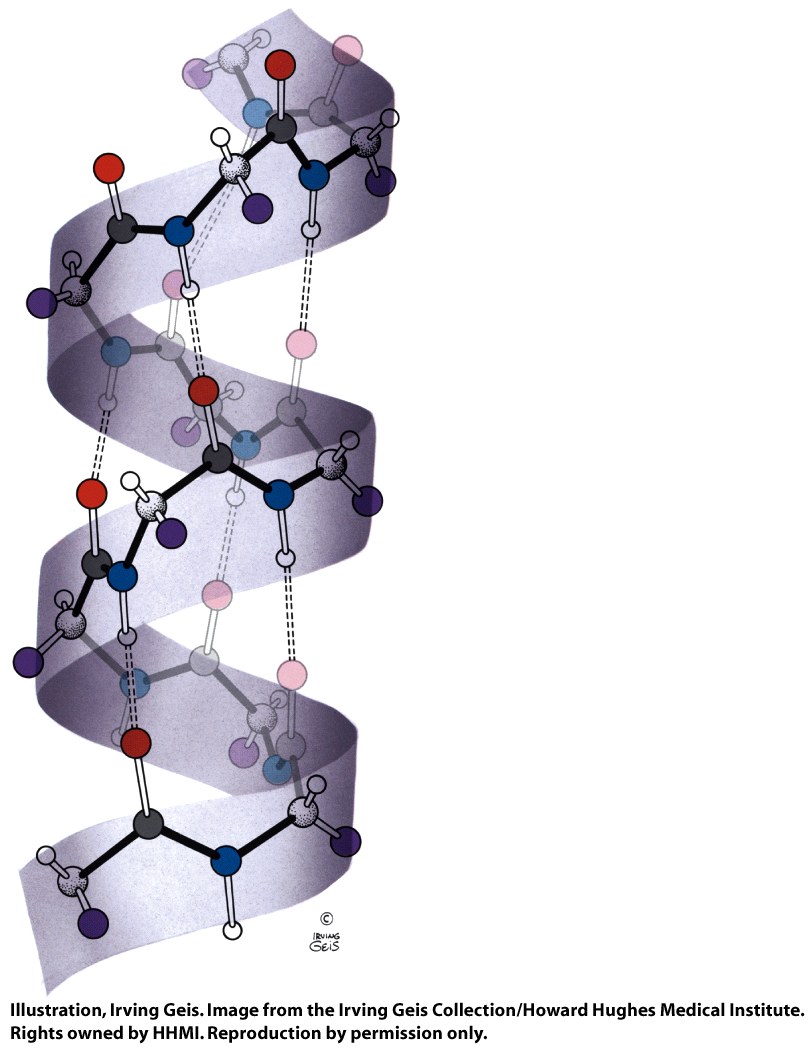 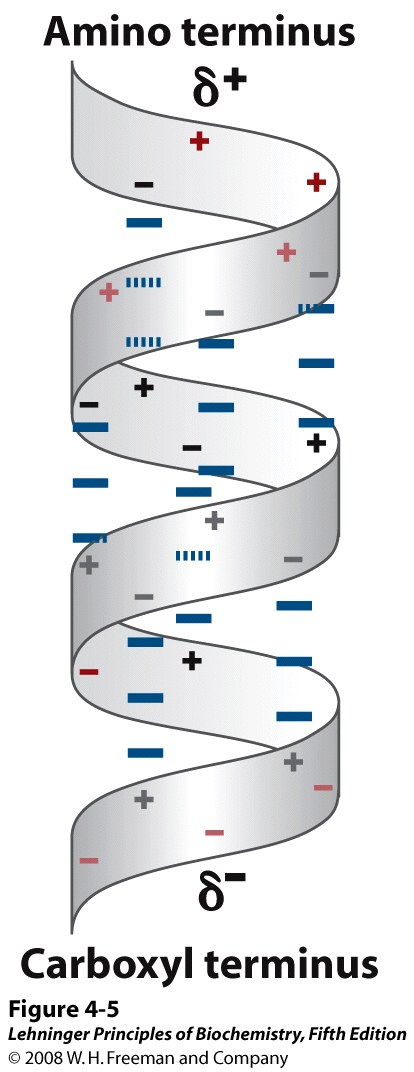 [Speaker Notes: FIGURE 4-5 Helix dipole. The electric dipole of a peptide bond (see Figure 4-2a) is transmitted along an α-helical segment through the intrachain hydrogen bonds, resulting in an overall helix dipole. In this illustration, the amino and carbonyl constituents of each peptide bond are indicated by + and – symbols, respectively. Non-hydrogen-bonded amino and carbonyl constituents of the peptide bonds near each end of the α-helical region are shown in red.]